«Сланцевская школа интернат, реализующая адаптированные программы» ГбОУ ЛО «Сланцевская школа-интернат»
Экскурсия в д. Выскатка
«ЗНАКОМСТВО С ДОСТОПРИМЕЧАТЕЛЬНОСТЯМИ 
Д. ВЫСКАТКА»







Подготовила:
   Воспитатель Баринова Е.А.
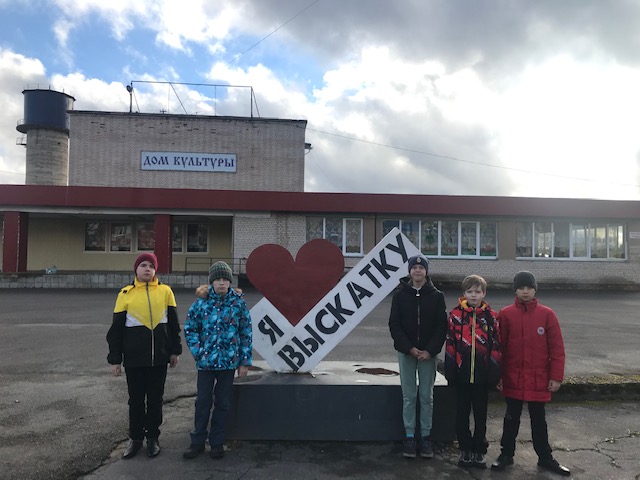 Цель:
Знакомство с достопримечательностями д. Выскатка;
Знакомство с ПТО «РОДИНА»;
Знакомство с Домом Культуры;
Знакомство с Мемориалом «Погибший воин»
выводы обучающихся.
Выскатское сельское поселение приветствует
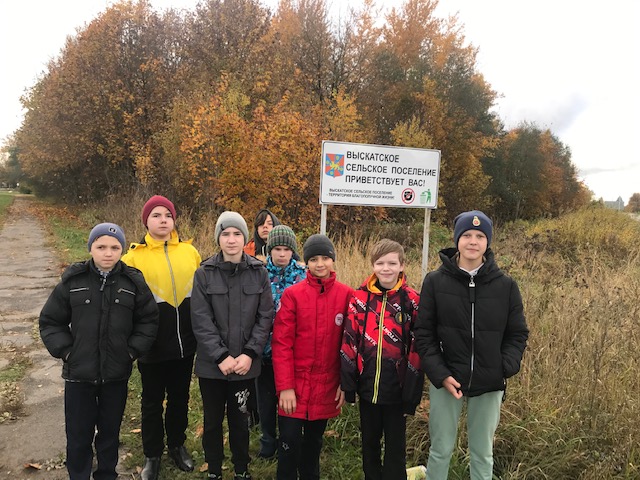 Мемориал «Погибший воин»
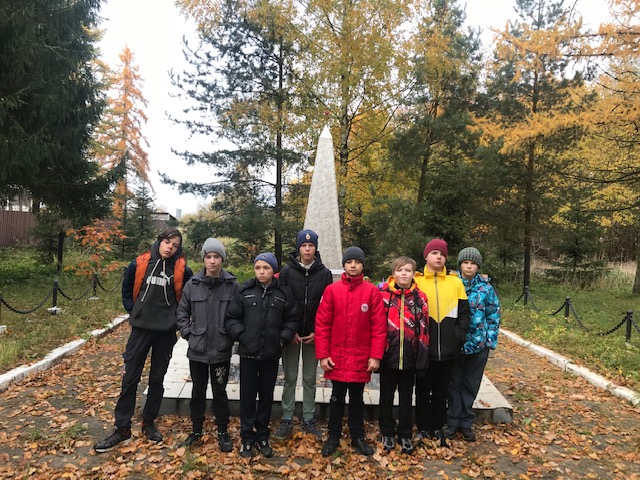 ПТО «РОДИНА»
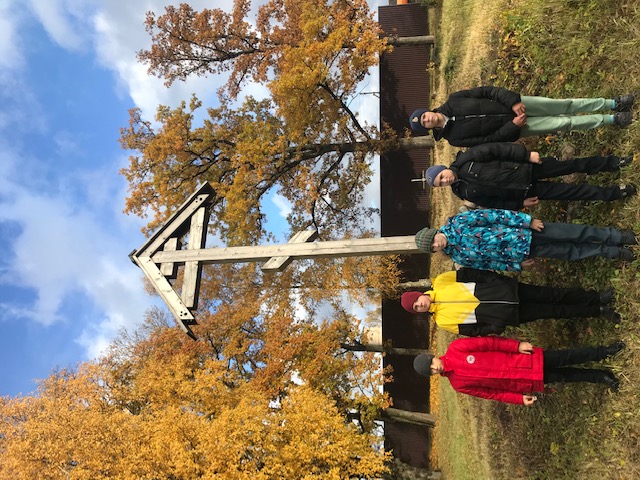 ПТО «РОДИНА»
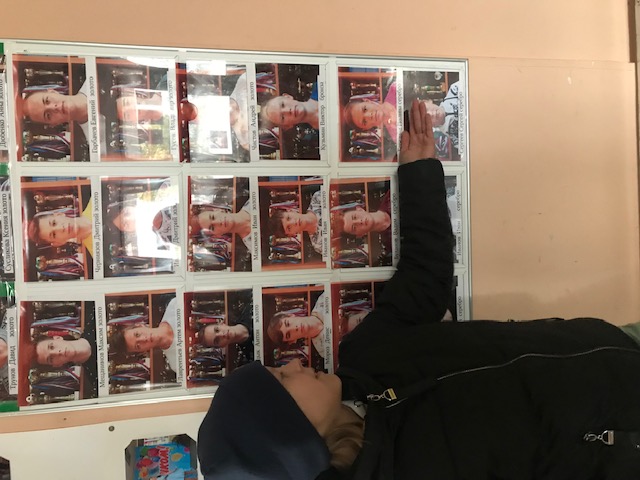 Спасибо за экскурсию!